Disaggregated Data Party!
Hosted by the Pathways Charter Team
and Strategic Planning Office
Friday, September 27, 2019
9am-12pm
Why do this work?
Research Questions
Q1 How many students initiate contact with AWC but do not enroll (complete at least an 	application)?
Q2 How many students are present on FTSE date but don’t complete college credit that 	semester? Of those, how many never complete college credit?
Q3 How many students complete college-level gatekeeper courses (ENG/MAT) in their first 	semester? First year (non-duplicated)?
Q4 How many students who enroll in courses but are dropped for non-payment re-enroll in those 	courses for the same semester? How many never re-enroll?
Q5 How many students complete 30 credits in their first three semesters (including summer)?
Q6 How many students complete 3 courses in their identified program of study during their 1st year?
Q7 How many credits, on average, do students earning an Associates accumulate?
Q8 What % of students who need key support services actually experience them (for example, how 	many students enrolled in developmental ENG or MAT visit the Writing Center or Math 	Center and how often)?
Agenda for the Day
8:45-9:00        	Registration, continental breakfast
9:00-9:15        	Welcome, Overview
9:15-9:45        	Round 1 Data Review
9:45-10:15      	Round 2 Data Review
10:15-10:30    	Break
10:30-10:45    	Round 1 Group Consensus
10:45-11:00    	Round 2 Group Consensus
11:00-11:45         	Report Out & Establish Goals
11:45-12:00         	Next Steps & Closing
Process for Data Review
Each group addresses the following for their designated research question data:
1. Why is this research question important for our students?
2. What do the data show (summary)?
3. What do the data mean (analysis)?
4. What current practices and/or SP/SEP efforts are addressing or 	designed to 	address this impact?
5. What suggestions do you have for additional ways to address this issue 	(think big & outside the box!)
6. What area/program/team should take primary leadership on this?
7. Establish an 18-month to 2 year goal for improvement 
8. What else do you want to know?
Questions about Purpose or Process?
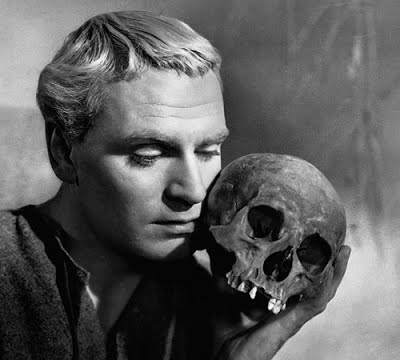 To Be or Not to Be? 
That is the Question. ~Hamlet
Round 1
Choose a scribe for your group and address the following:
1. Why is this research question important for our students?
2. What do the data show (summary)?
3. What do the data mean (analysis)?
4. What current practices and/or SP/SEP efforts are addressing or 	designed to 	address this impact?
5. What suggestions do you have for additional ways to address this issue 	(think big & outside the box!)
6. What area/program/team should take primary leadership on this?
7. Establish an 18-month to 2 year goal for improvement 
8. What else do you want to know?
Round 2
Choose a scribe for your group and address the following:
1. Why is this research question important for our students?
2. What do the data show (summary)?
3. What do the data mean (analysis)?
4. What current practices and/or SP/SEP efforts are addressing or 	designed to 	address this impact?
5. What suggestions do you have for additional ways to address this issue 	(think big & outside the box!)
6. What area/program/team should take primary leadership on this?
7. Establish an 18-month to 2 year goal for improvement 
8. What else do you want to know?
BREAK
Round 1 Group Consensus
Find Your Research Question on the Wall
Discuss your group’s responses to the review with your partner group
On sticky notes post key consensus points
Note areas of non-consensus
Share potential future questions
Post consensus 18-month to 2 year goal
Select “reporters” from each group to Report Out
Round 2 Group Consensus
Find Your Research Question on the Wall
Discuss your group’s responses to the review with your partner group
On sticky notes post key consensus points
Note areas of non-consensus
Share potential future questions
Post consensus 18-month to 2 year goal 
Select “reporters” from each group to Report Out
Report Out
5 mins per research question 
Highlight key findings & consensus points
Share any disparities among groups’ analyses
Identify 18-month -2 year goal
What else would be helpful to know?
Next Steps & Closing
THANK YOU!